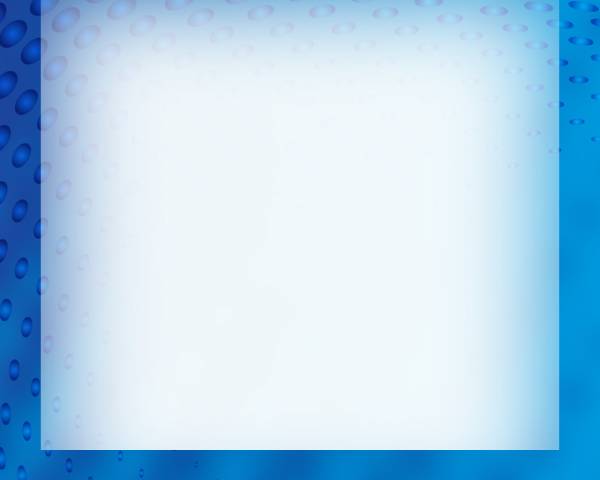 У зайца длинные уши.
.
.
.
.
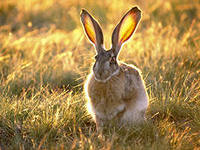 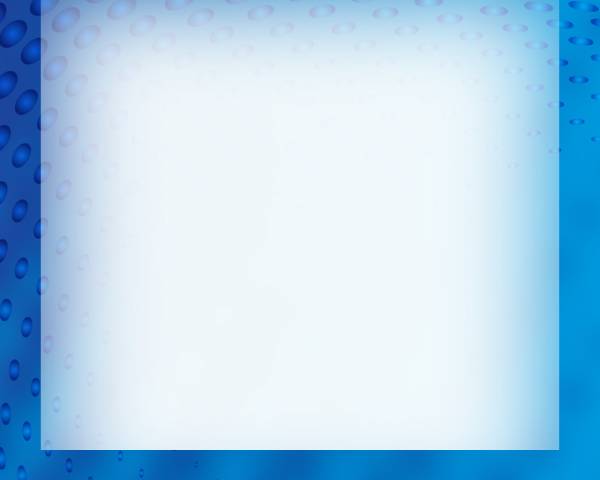 предло-жение
слог
слово
текст
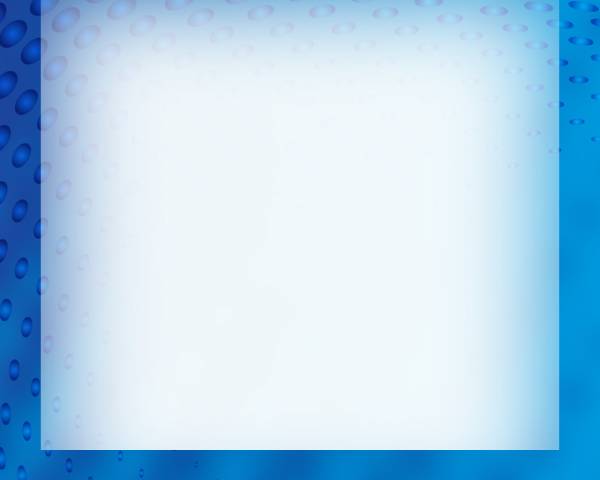 Слог – как часть слова.
1. Уметь различать слово и слог.
1. Знать, что такое слог.
2.Как определять количество слогов в слове.
2.Уметь определять количество слогов в слове.
3. Уметь слушать и давать полный ответ на вопрос.
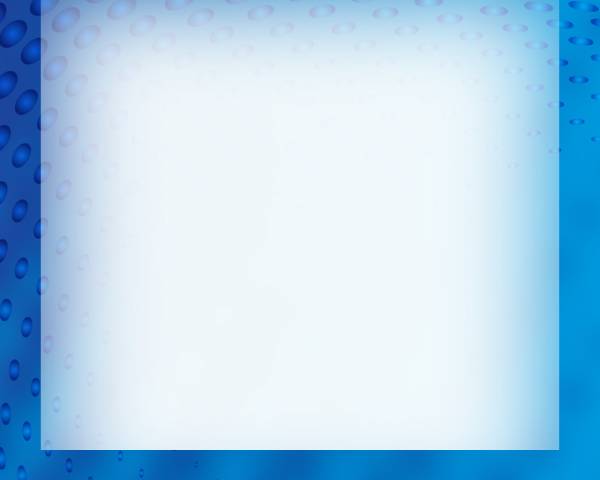 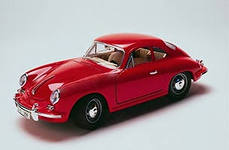 машина
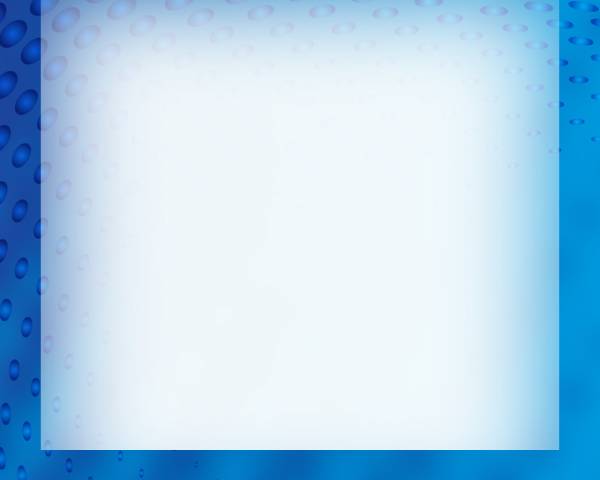 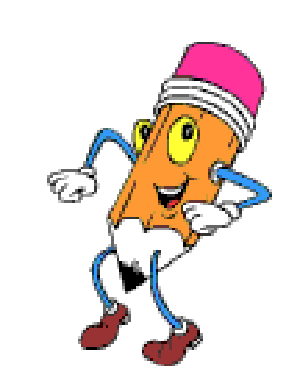 карандаш
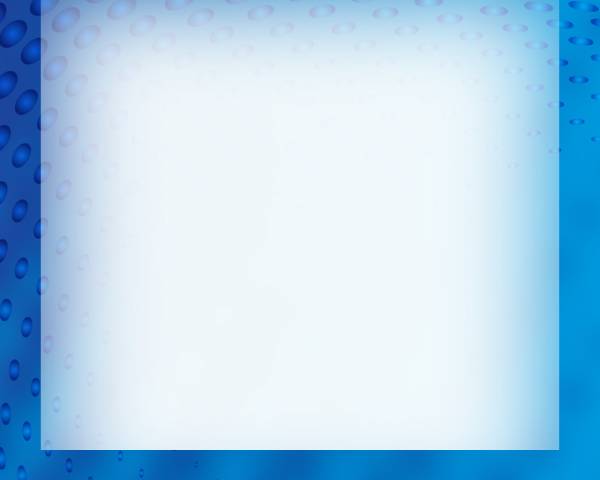 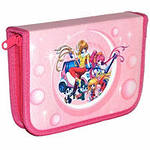 пенал
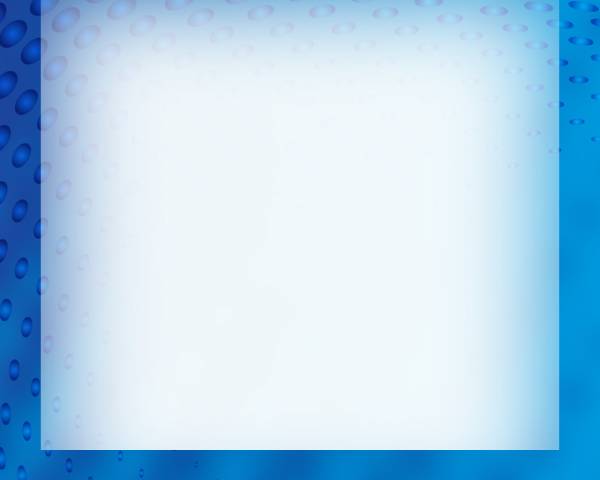 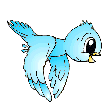 воробей
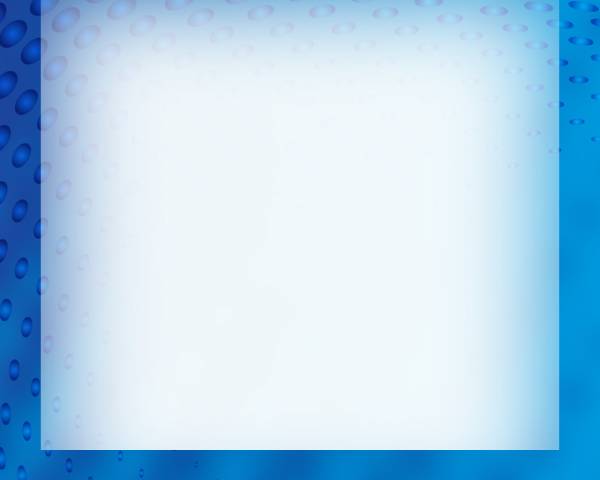 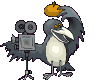 ворона